Samorząd Uczniowski
Liceum Ogólnokształcącego im. Tomasza Zana w Pruszkowie
Struktura Samorządu Uczniowskiego
Zarządu SU: 
Prezydium : Przewodniczący SU oraz trzej Zastępcy ( po jednym z klas I, II i III );
Samorządy klasowe (przewodniczący/ zastępcy/ skarbnicy);
 Kierownicy sekcji
Członkami Samorządu są wszyscy uczniowie liceum -  każdy uczeń może uczestniczyć w zebraniach  i  mieć wpływ na to co dzieje się w szkole, czynnie uczestniczyć w działaniach Samorządu.
Sekcja
Naukowa
Sekcja Prawna
Sekcja Prawna zajmuje się:
 sporządzaniem dokumentacji Samorządu  oraz niektórych regulaminów  szkolnych;
 rozpatrywaniem wniosków  skierowanych do Samorządu;
prowadzeniem dokumentacji  i zarządzaniem finansami Samorządu;
regulacją zasad odbywających się konkursów i imprez. 
Regulamin Samorządu Uczniowskiego
Wszystkie dokumenty zatwierdzone przez Panią Dyrektor, Radę Pedagogiczną oraz Samorząd Uczniowski znajdują się na stronie Szkoły.
Sekcja Organizacji Imprez
Jednym z głównych zadań Samorządu jest organizowanie apeli, dni tematycznych czy innych wydarzeń, często wynikających z inicjatywy uczniów, na przykład:
Konferencja Samorządów Uczniowskich dla szkół ponadgimnazjalnych
Dzień Talentowi Pasji
Bal Przedszkolaka
Europejski Dzień Jeyzkowy
AKCJE SAMORZĄDU
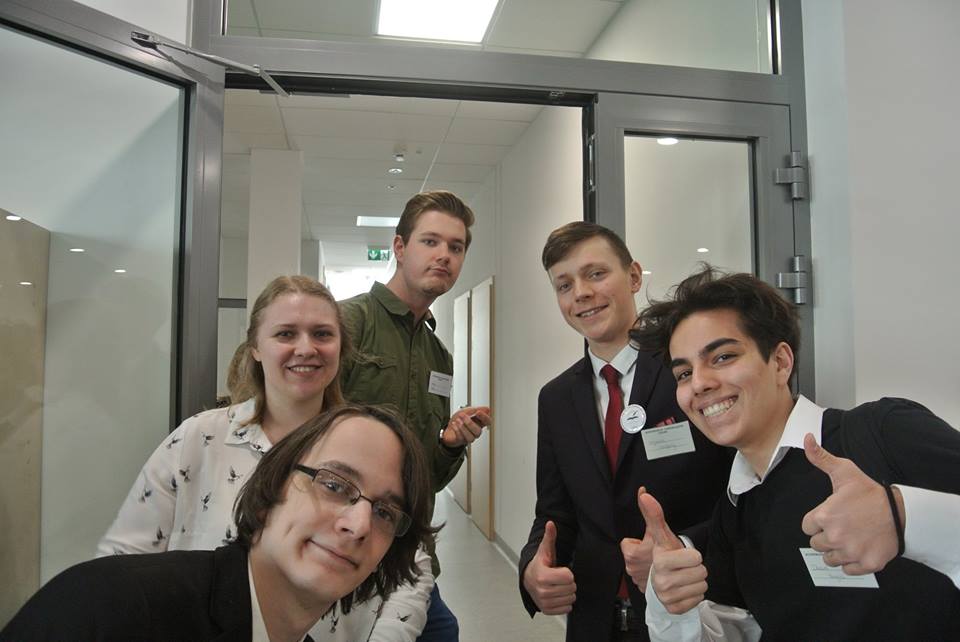 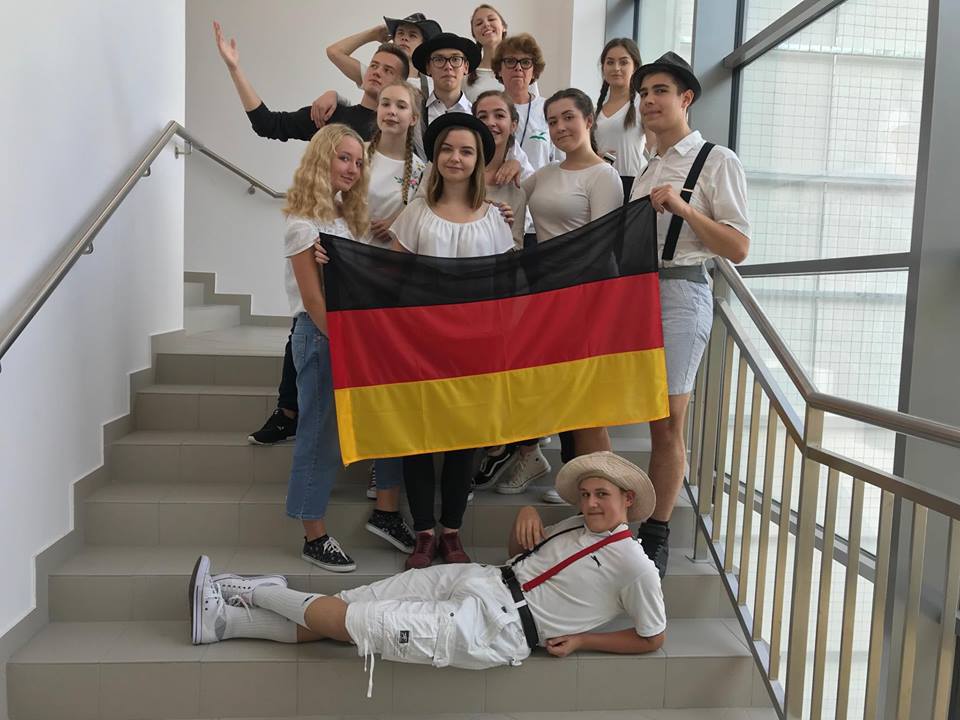 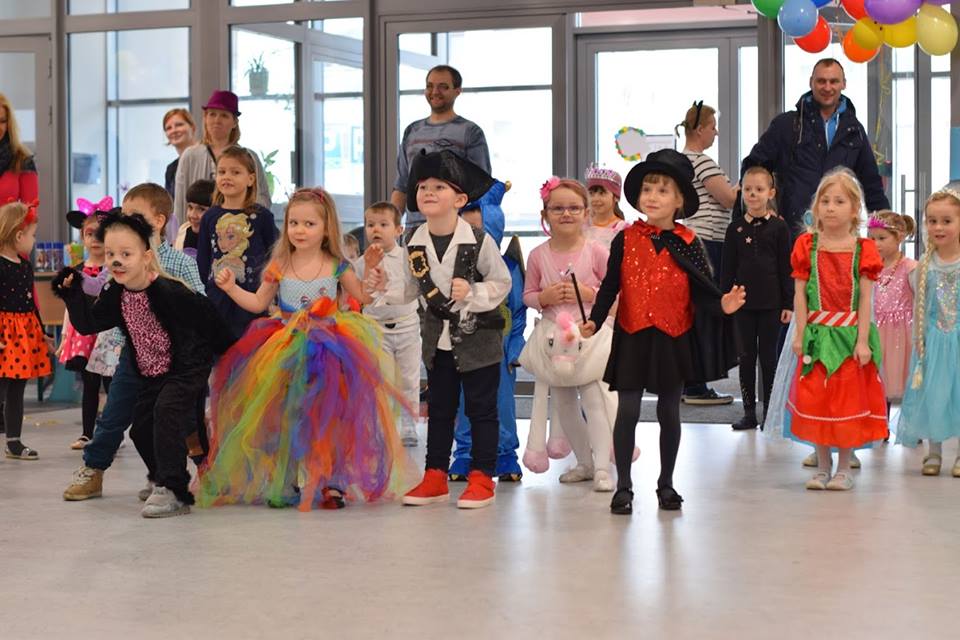 SEKCJA NAUKOWA
Współpraca z KMO;
Zbieranie i udostępnianie informacji na temat uczelni wyższych, ciekawych warsztatów naukowych, prelekcji, wykładów, targów edukacyjnych itp.; 
Pomoc koleżeńska w nauce;
Organizacja wymiany książek;
Możliwość tworzenia uczniowskich kół zainteresowań.
Sekcja Plastyczna
Sekcja Plastyczna : oprawa plastyczna uroczystości, przygotowywanie gazetek ściennych, organizacja wystaw podczas dnia talentów i pasji, wykonywanie  plakatów i dyplomów oraz oprawa plastyczna kroniki szkolnej.
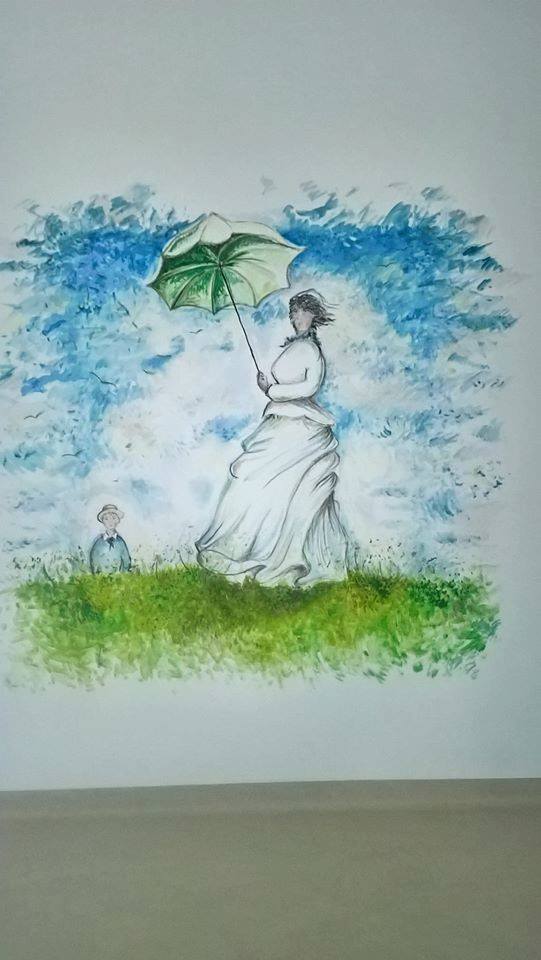 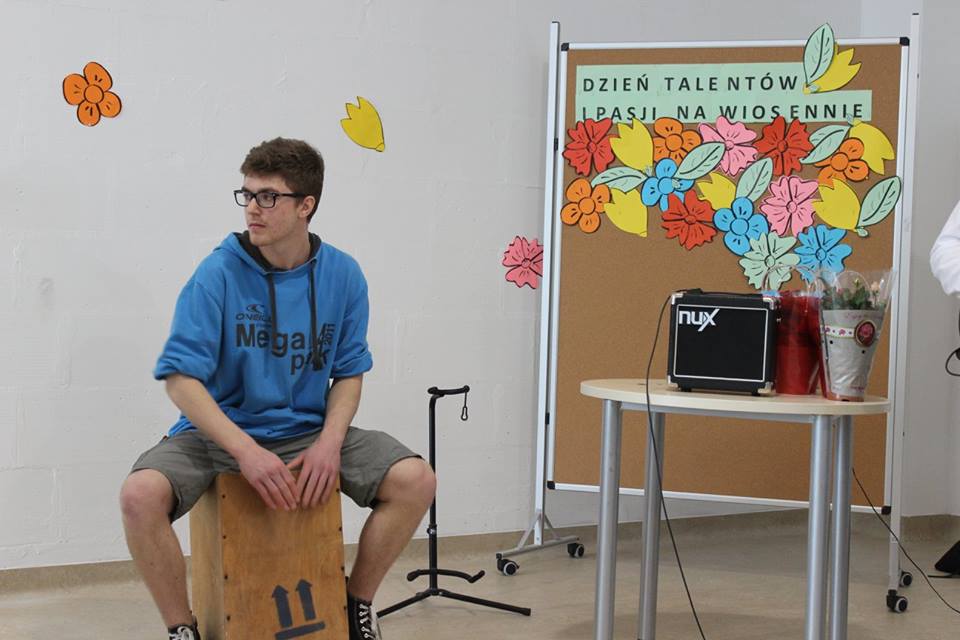 Sekcja Promocji Szkoły
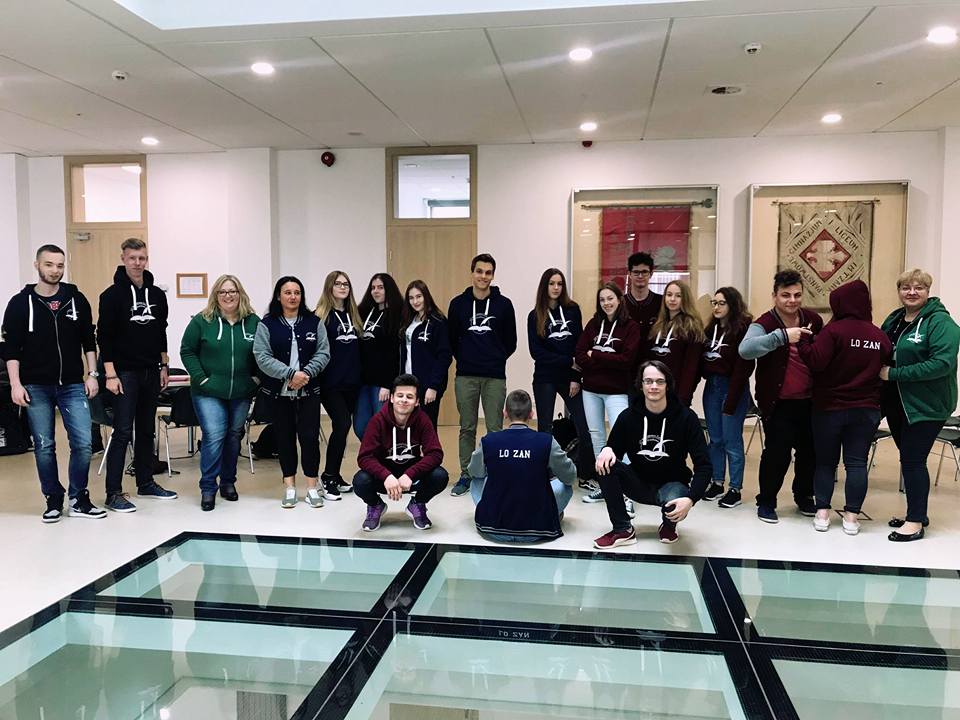 Sekcji Promocji Szkoły zawdzięczamy foto relacje ze wszystkich wydarzeń organizowanych przez Samorząd i Wolontariat. Pracę tej sekcji można obejrzeć na Facebook’u oraz  stronie internetowej LO im. Tomasza Zana. Sekcja ta ma tez swój udział w tworzeniu kroniki szkolnej. 
Facebook
Strona WWW liceum - samorząd i wolontariat / galeria
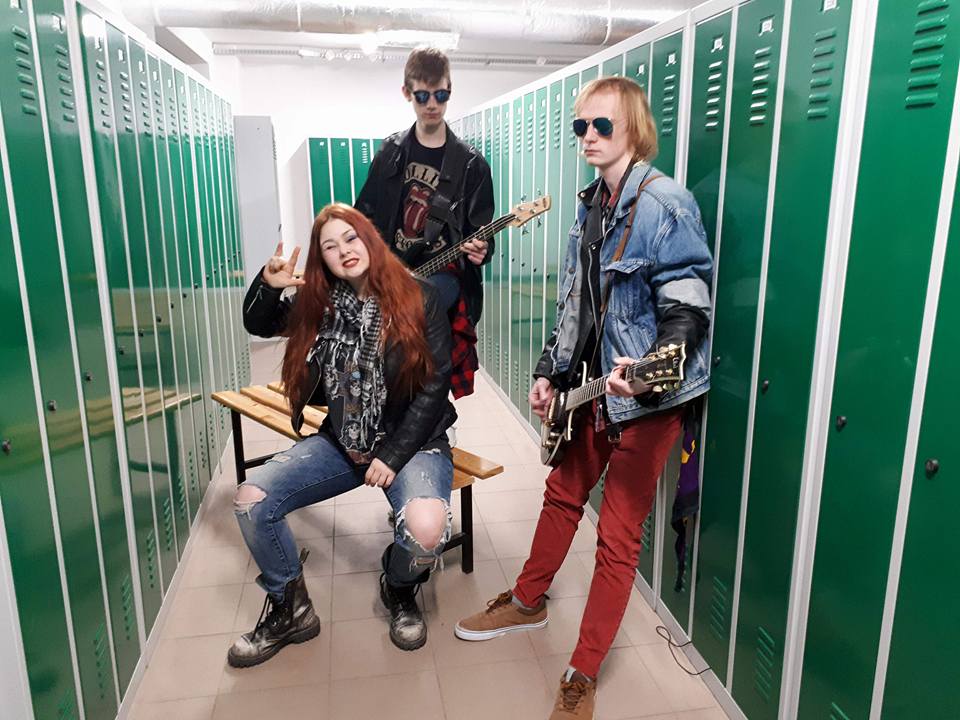 Sekcja artystyczna
Zrzesza uzdolnionych artystycznie, muzycznie i  aktorsko uczniów;
Jest otwarta na wszystkich, którzy chcą się zaangażować i występować przy różnych okazjach podczas uroczystości szkolnych, ale i poza szkołą. 
Zachęcamy by postawić pierwszy krok i spróbować!
Szkolny Klub Wolontariatu
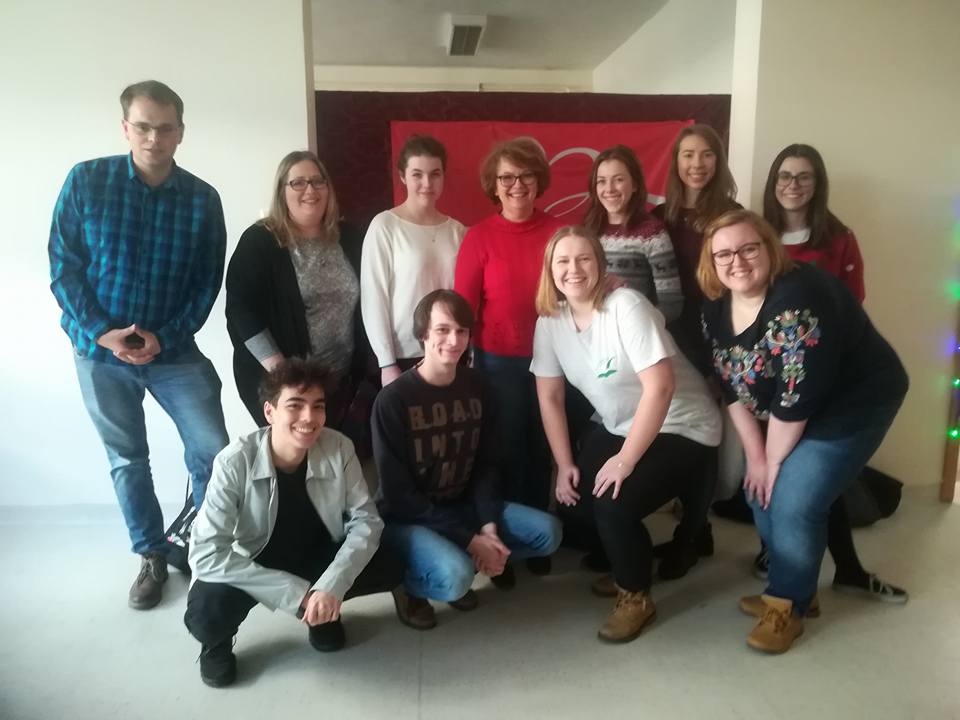 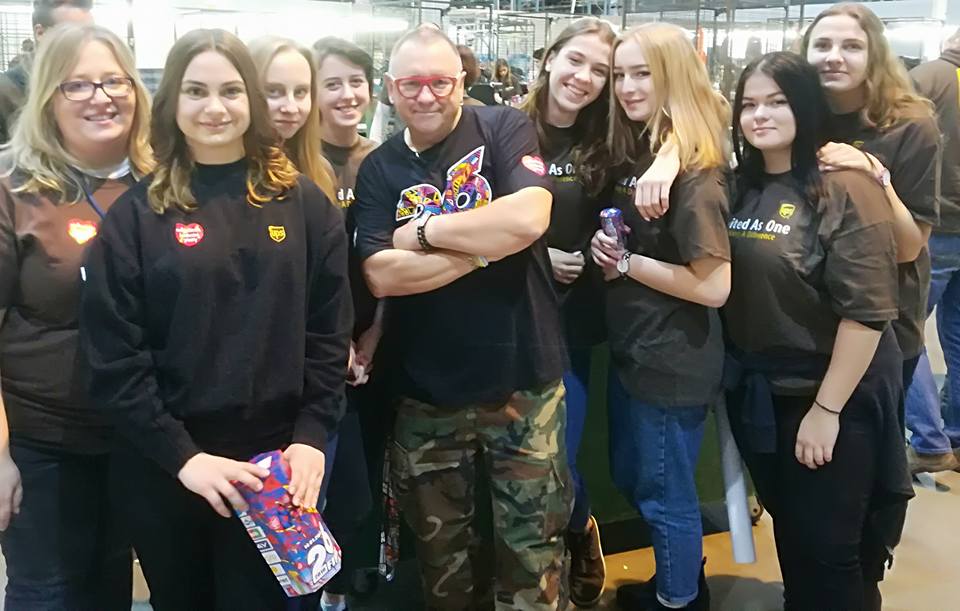 Wolontariat to najaktywniejsza sekcja Samorządu. Akcje, z których jesteśmy dumni to: 
Szlachetna Paczka
WOŚP
Akcja krwiodawstwa
Pomoc w schronisku dla zwierząt
Wolontariat w Klubie Jeździeckim „Szarża”
Wolontariat w przedszkolu
Bal Przedszkolaka
Szlak Ryżowy
Pomoc dla potrzebujących w różnych ośrodkach pomocy
Udział w plebiscycie „Wolontariusz w dechę!”
Oraz wiele innych akcji .
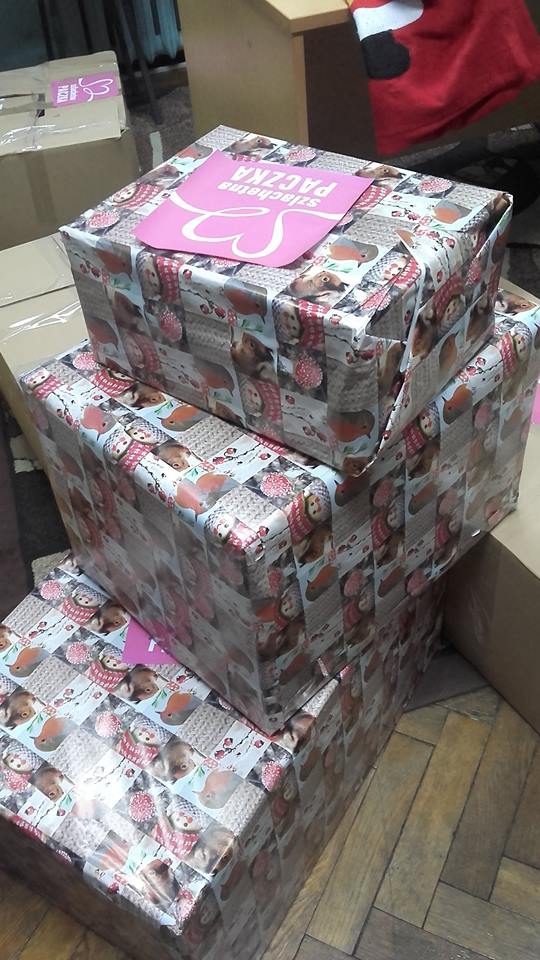 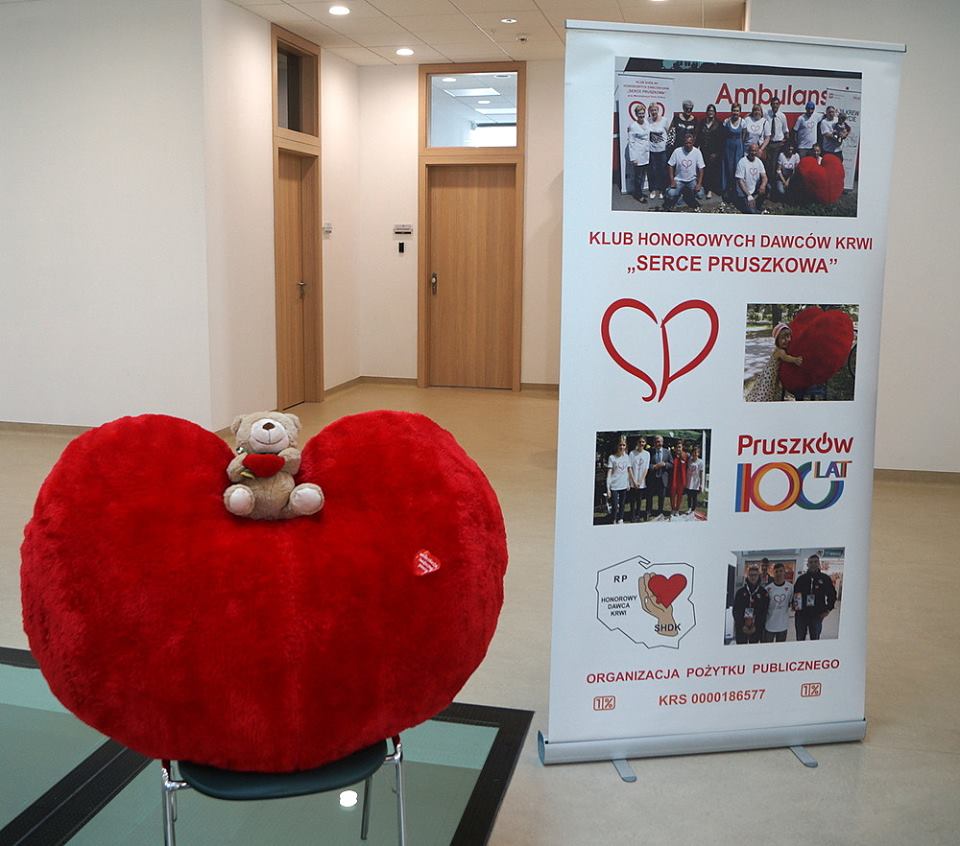 SAMORZĄD TO WSZYSCY UCZNIOWIE
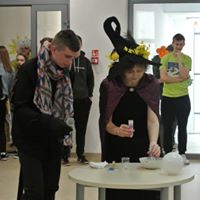 W NASZYM SAMORZĄDZIE JEST MIEJSCE DLA KAŻDEGO – LICZĄ SIĘ CHĘCI I INICJATYWA! 
ZARZĄD SAMORZĄDU DZIAŁA NA ZASADZIE OTWARTOŚCI, ZAWSZE MOŻESZ PRZYJŚĆ NA ZEBRANIE, ZGŁOSIĆ WNIOSEK I BRAĆ UDZIAŁ W REALIZACJI RÓŻNYCH PROJEKTÓW! NA PRZYKŁAD – JEDNYM Z TAKICH SPONTANICZNYCH PROJEKTÓW BYŁ TOR ROLKARSKI W GARAŻU PODZIEMNYM; 
ZAPISY DO SEKCJI TRWAJĄ CAŁY ROK! 
JESTEŚMY OTWARCI NA KONSTRUKTYWNĄ KRYTYKĘ! JEŚLI COŚ CI SIĘ NIE PODOBA – PRZYJDŹ I POWIEDZ ! 
CZEKAMY NA  FAJNE POMYSŁY I PRZEDE WSZYSTKIM NA WAS!
ZAPRASZAMY!!!!!
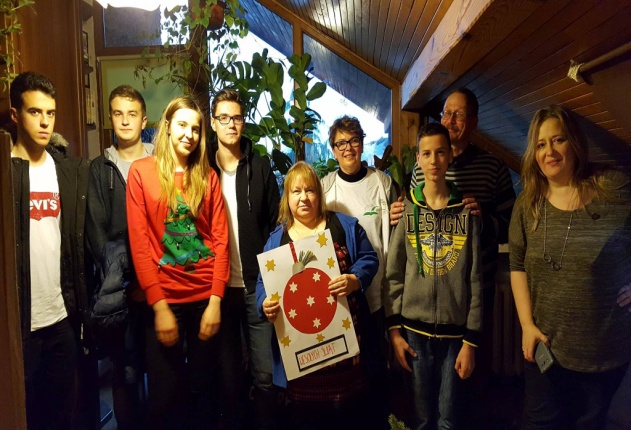 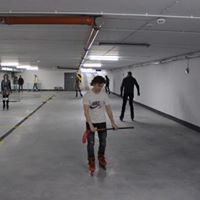 Dziękujemy za uwagę
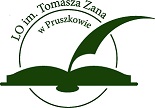 Samorząd Uczniowski
 https://zan.edupage.org/text/?text=text/text4&subpage=0